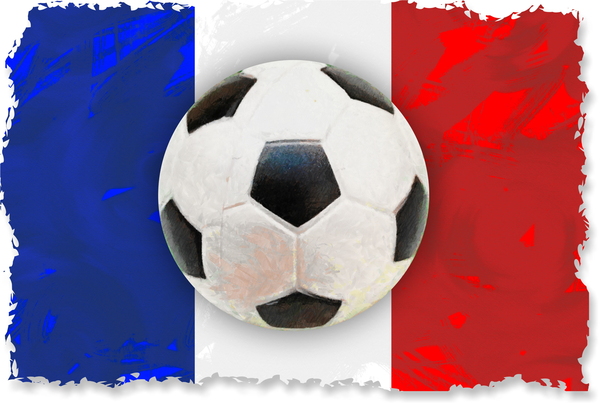 Le foot français
Efe Süslüoglu, Bram Alberts, Jasper Mom en Max Heerschop
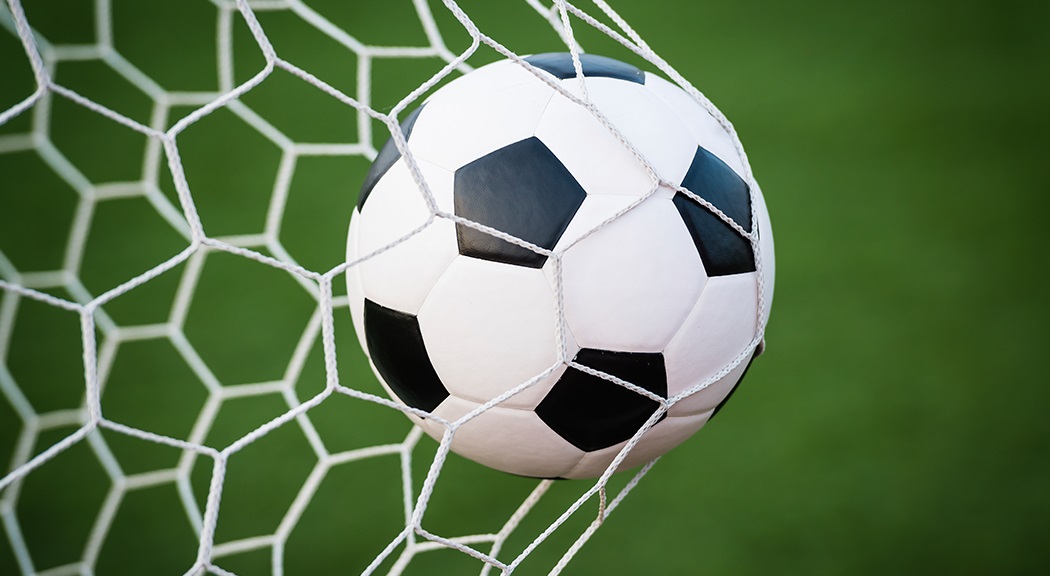 Teneur
Présenter
Compétitions
Les Bleus
Les meilleurs joueurs
Quizzz
Présenter
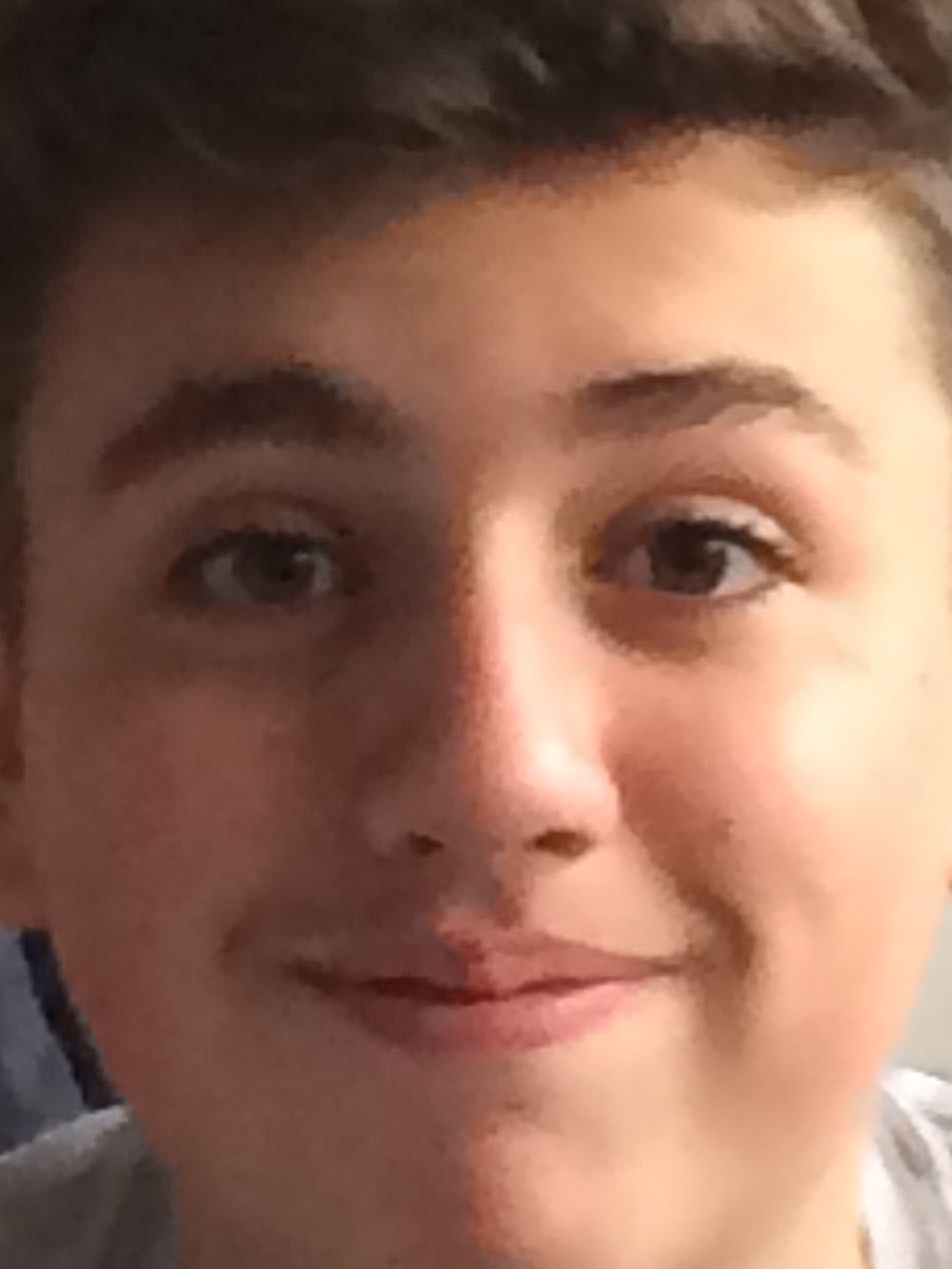 Également Grange-Femme
Stade de Reims
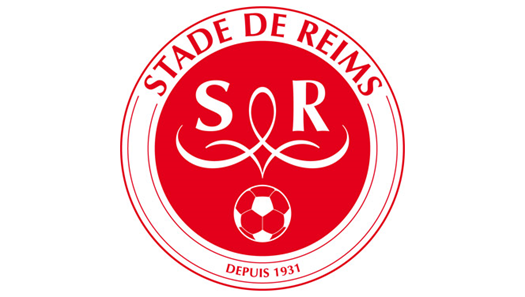 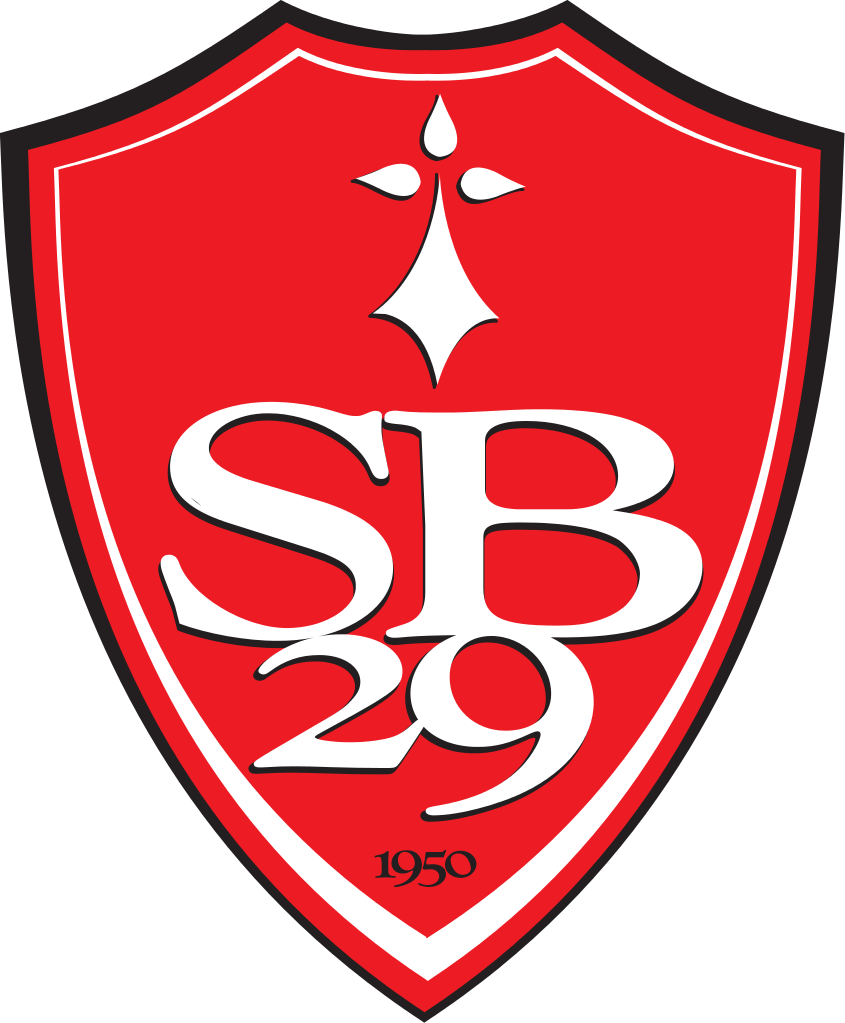 Compétions
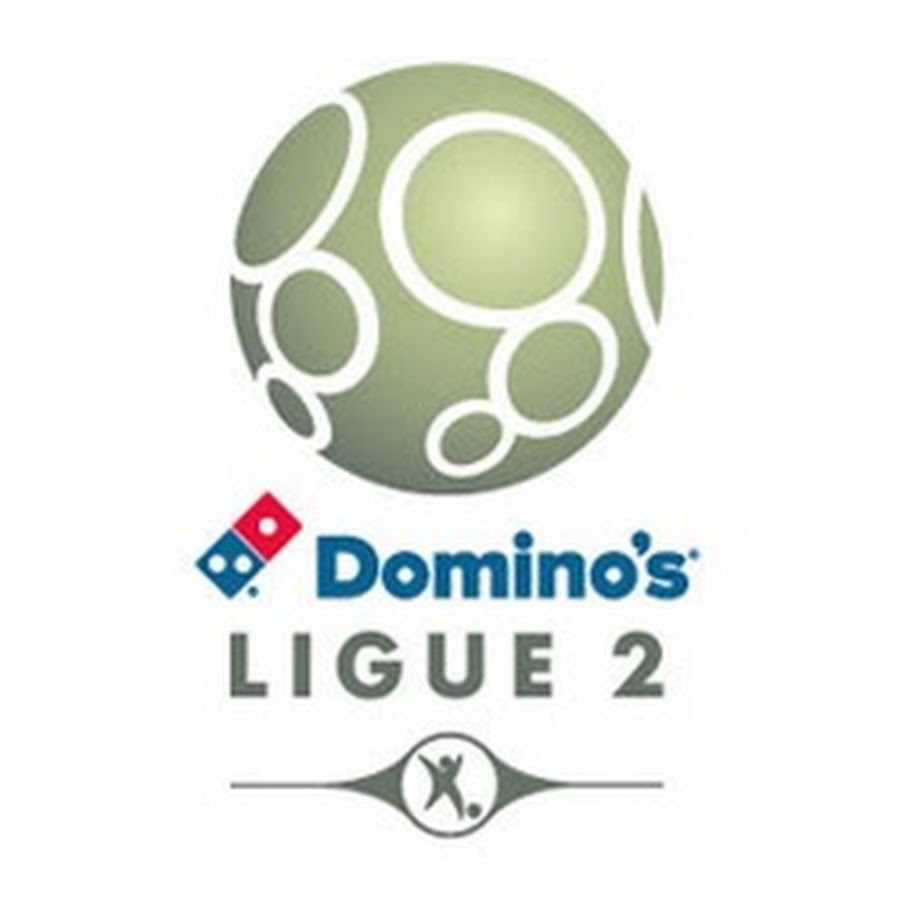 Ligue 2
1933
Stade Brestois, Stade de Reims, RC Lens
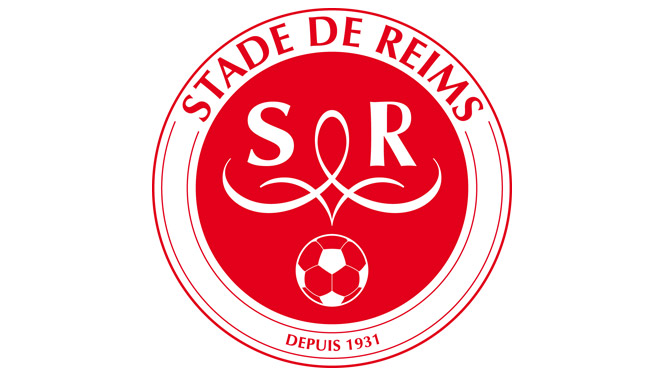 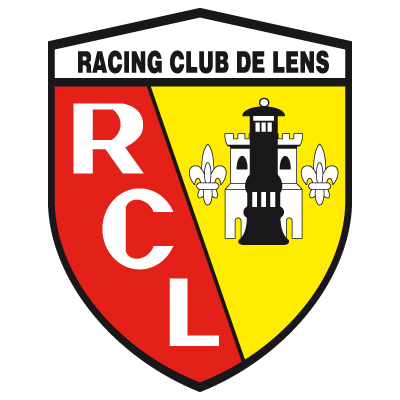 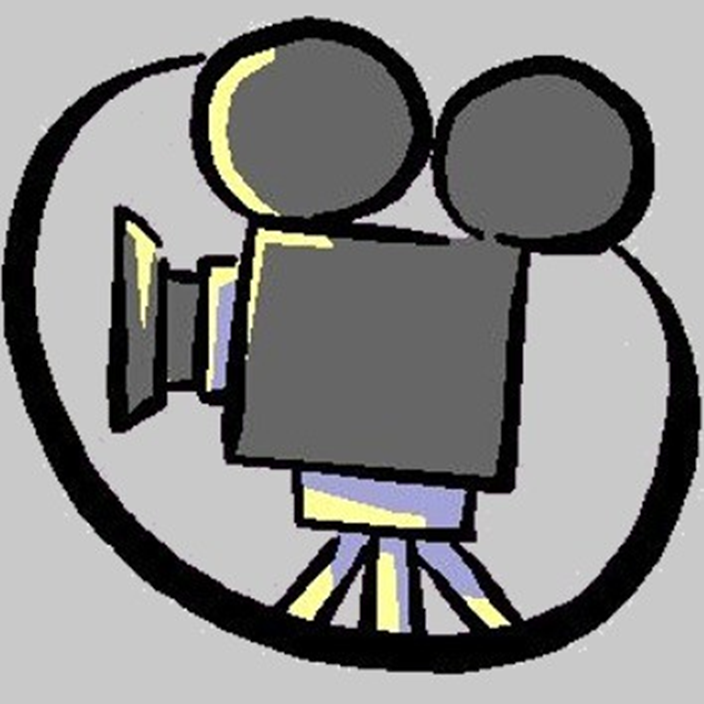 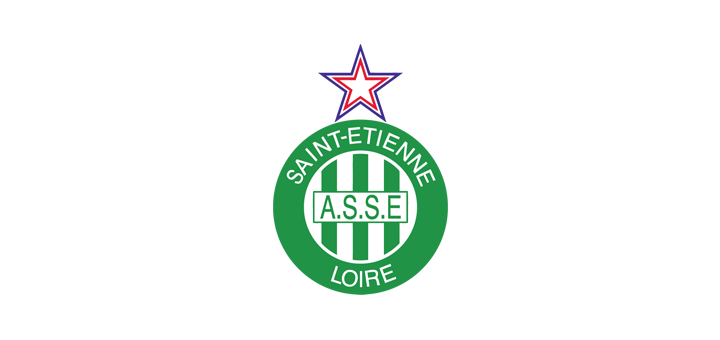 Compétions
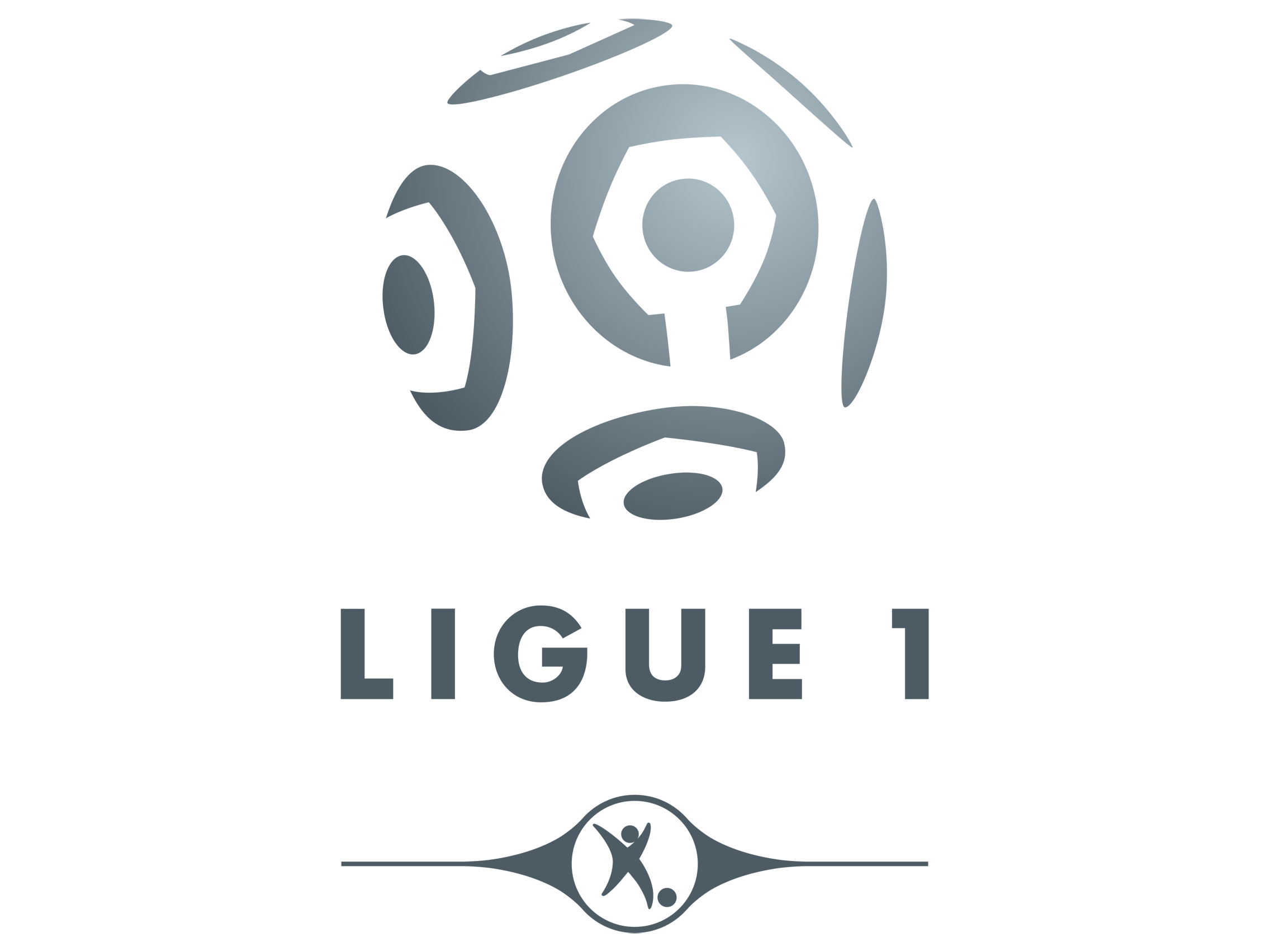 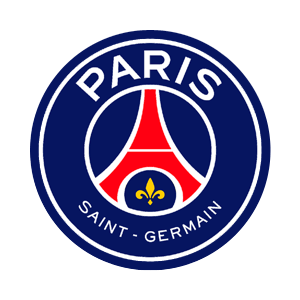 Ligue 1
1932
Zlatan, Beckham, Benzema
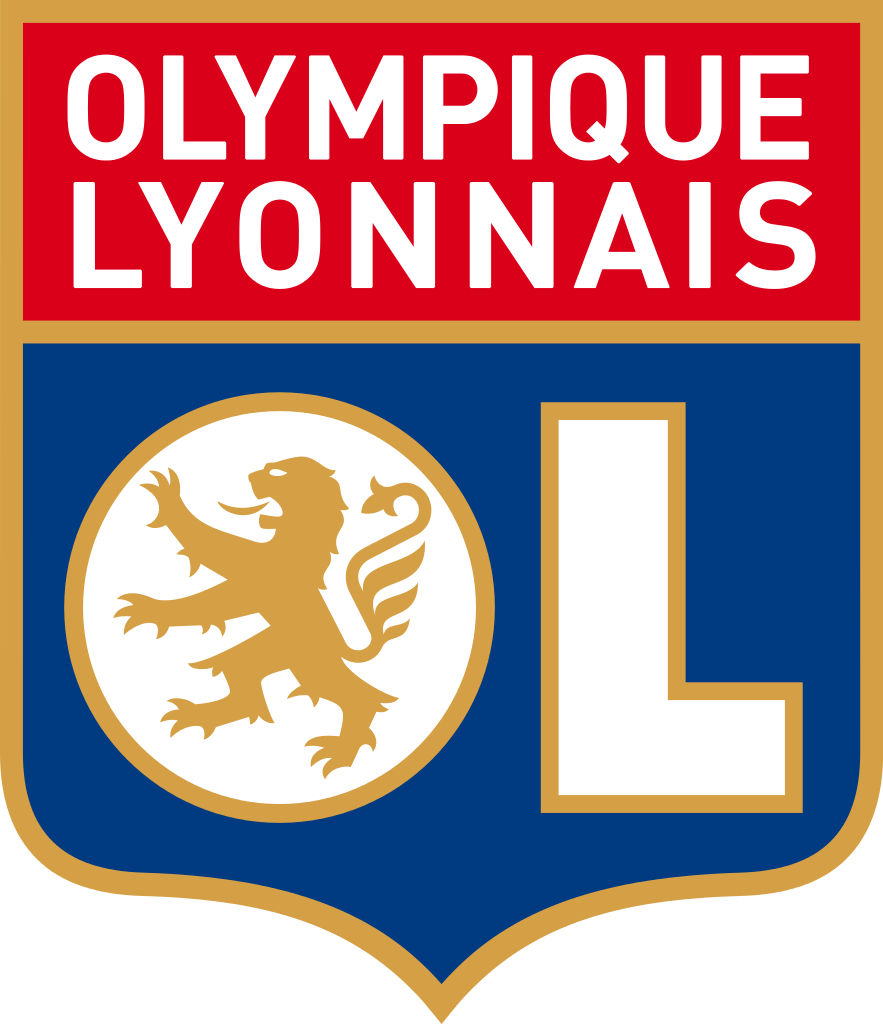 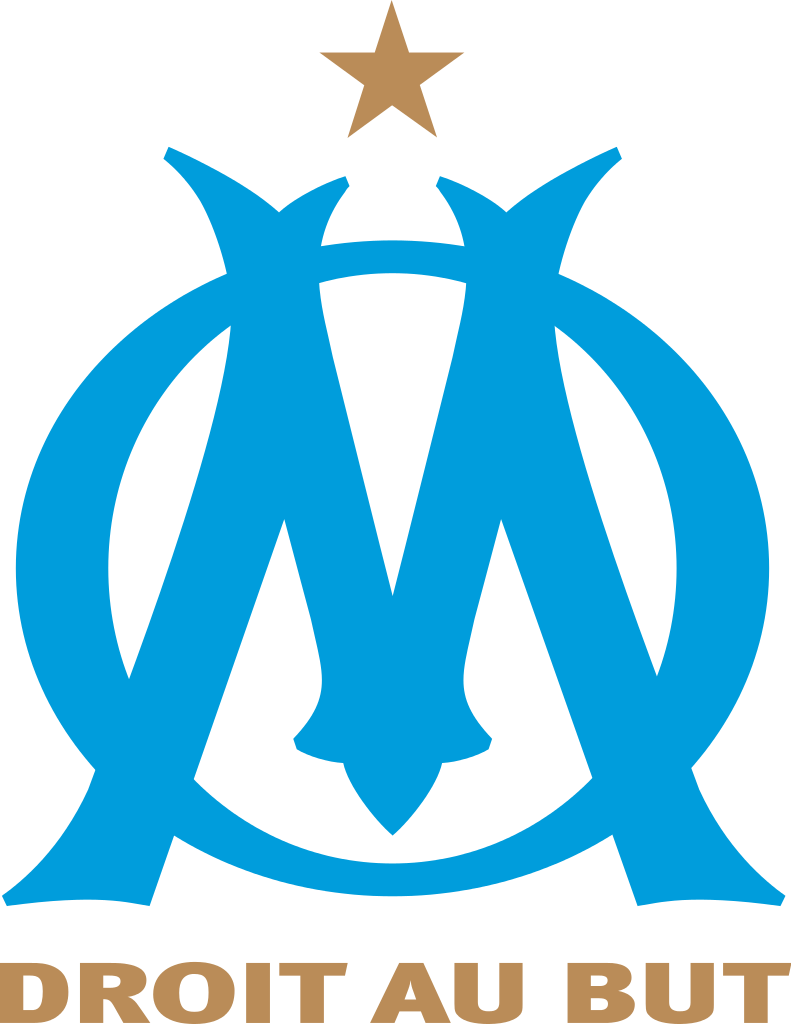 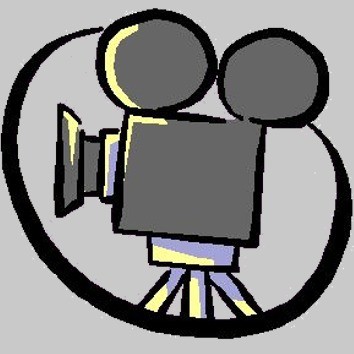 Les Bleus
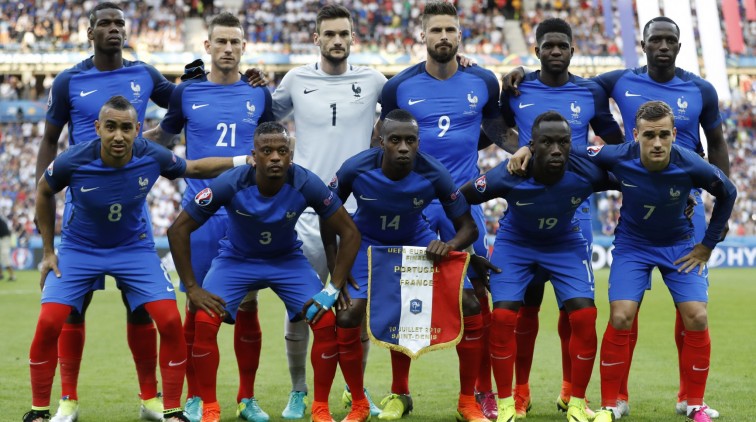 Fédération Français de Football
1904
1x WK, 2x EK
Didier Deschamps
Thierry Henry
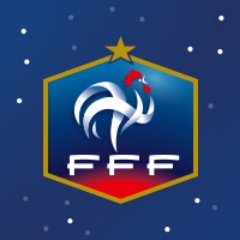 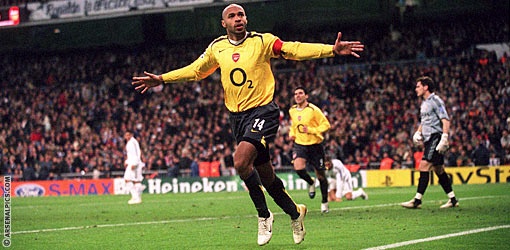 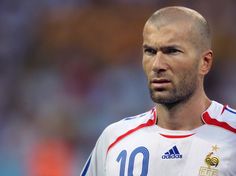 Les meilleurs joueurs
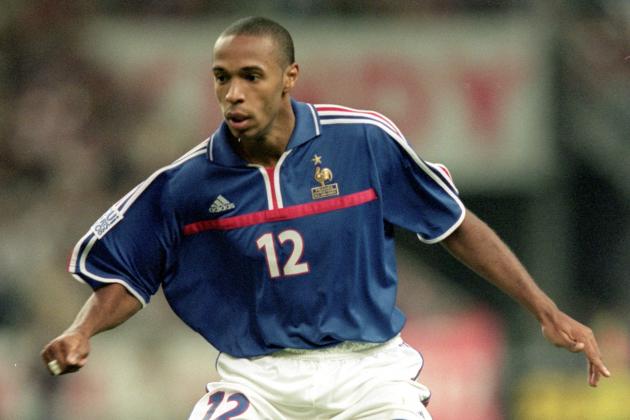 Zinédine Zidane

Thierry Henry

Michel Platini

Patrick Vieira
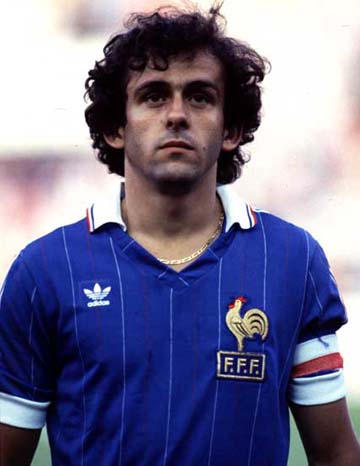 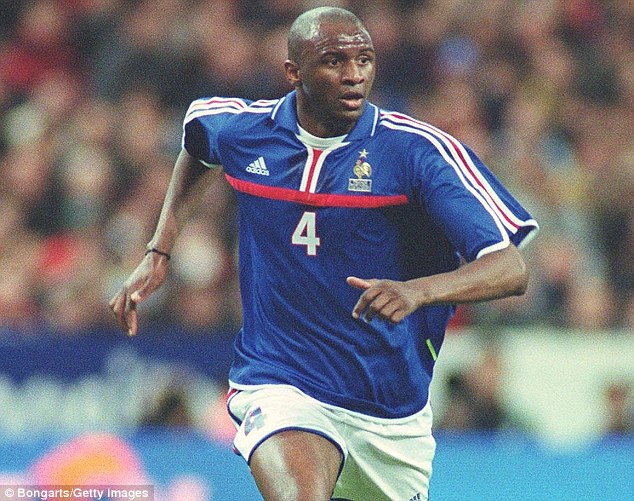 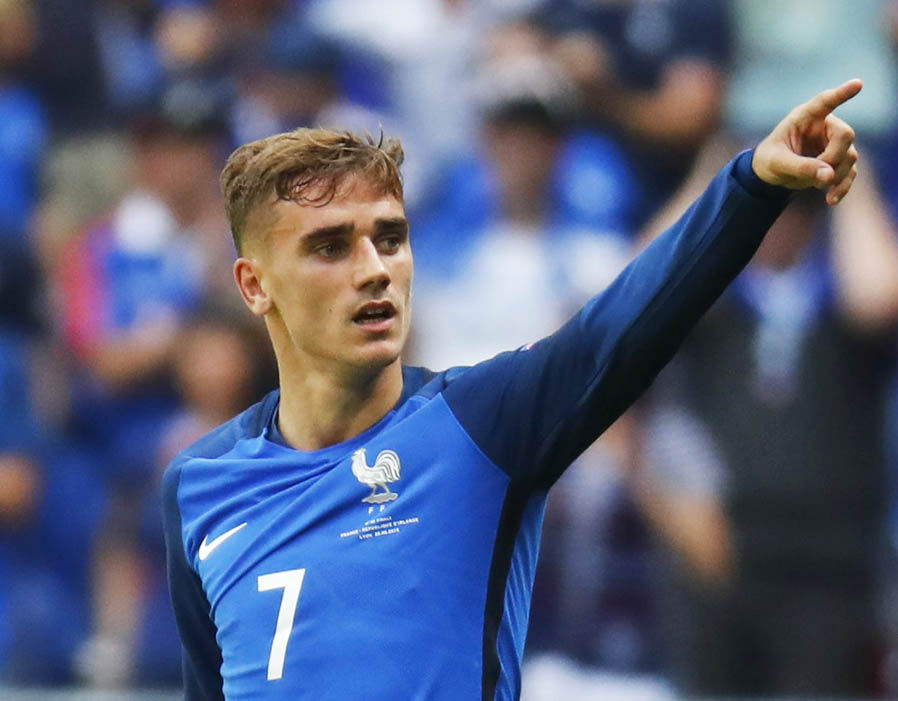 Les meilleurs joueurs
Antoine Griezmann

Franck Ribéry

Paul Pogba
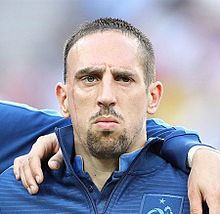 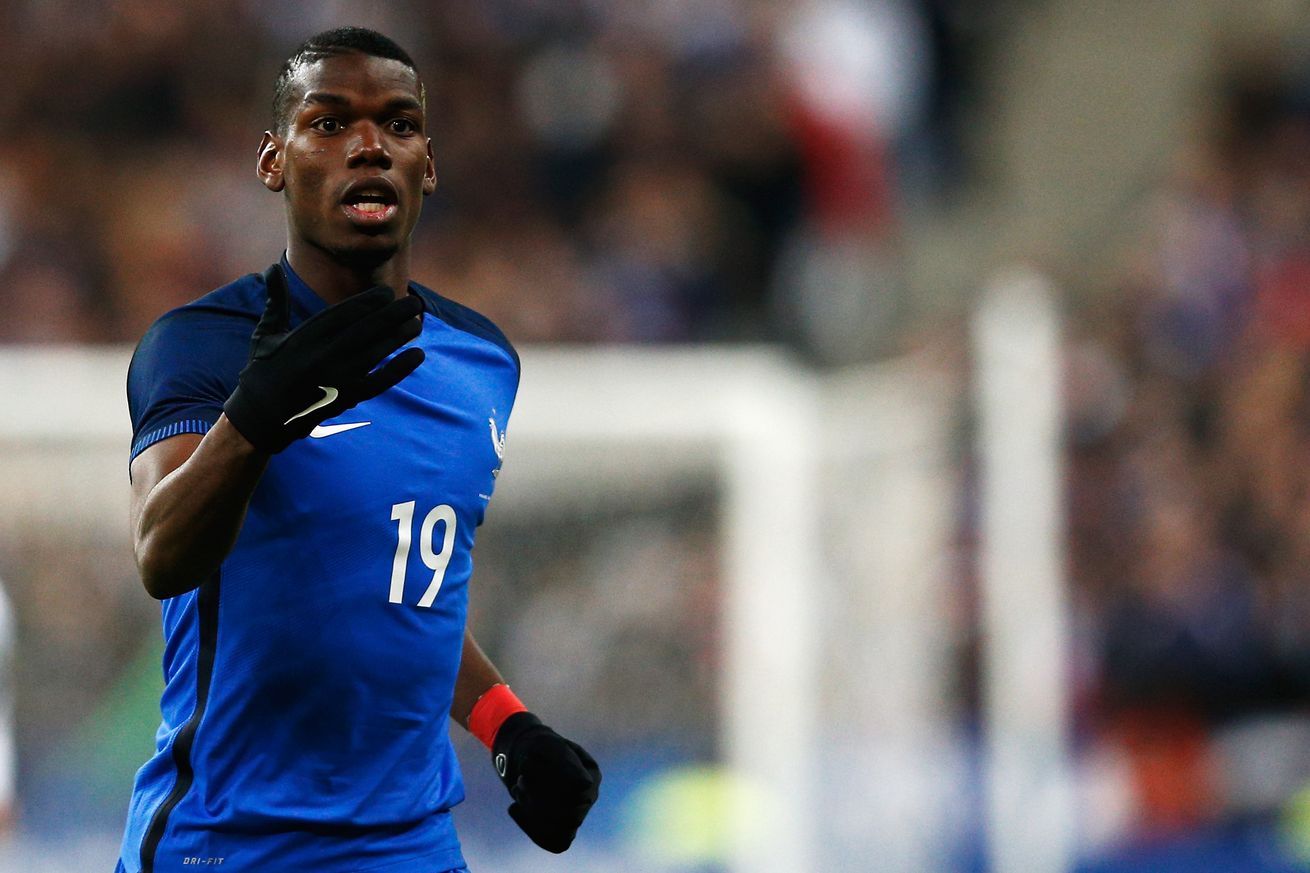 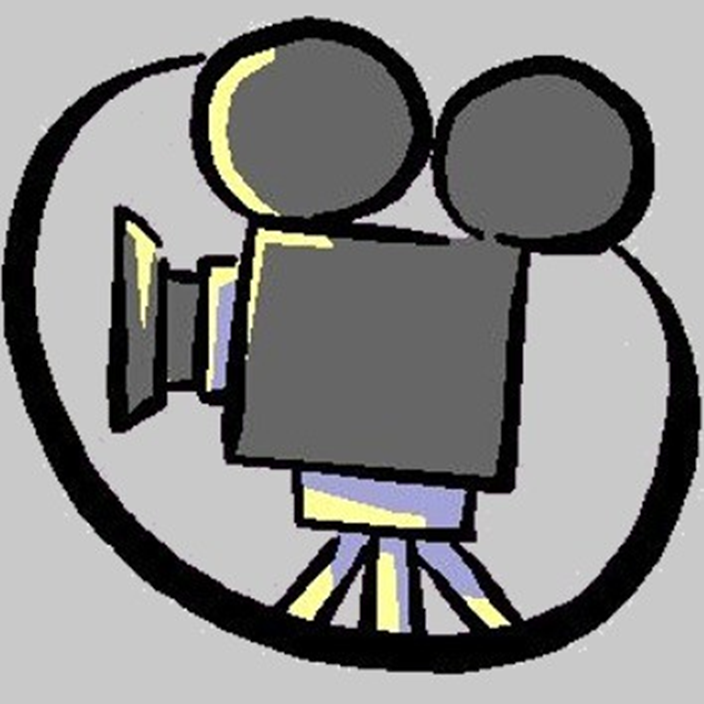 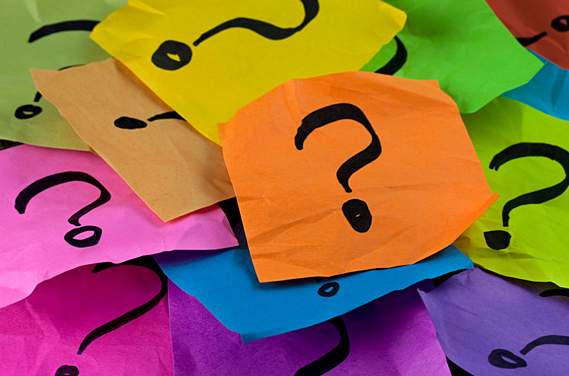 Quizzz
1. Wat was Également zijn eerste club?
Stade de Reims

2. Wanneer werd de Ligue 2 opgericht?
1933

3. Hoe heet de Franse voetbalbond?
Fédération Français de Football (FFF)
Fin.
Merci pour l’attention